Подготовка к сочинению В.М.Васнецова «Иван-царевич на сером волке»
В.М.Васнецов 
(1848 – 1926)
Рисовал на религиозные темы, изображал исторические и былинно-сказочные сюжеты
«Снегурочка»
«Алёнушка»
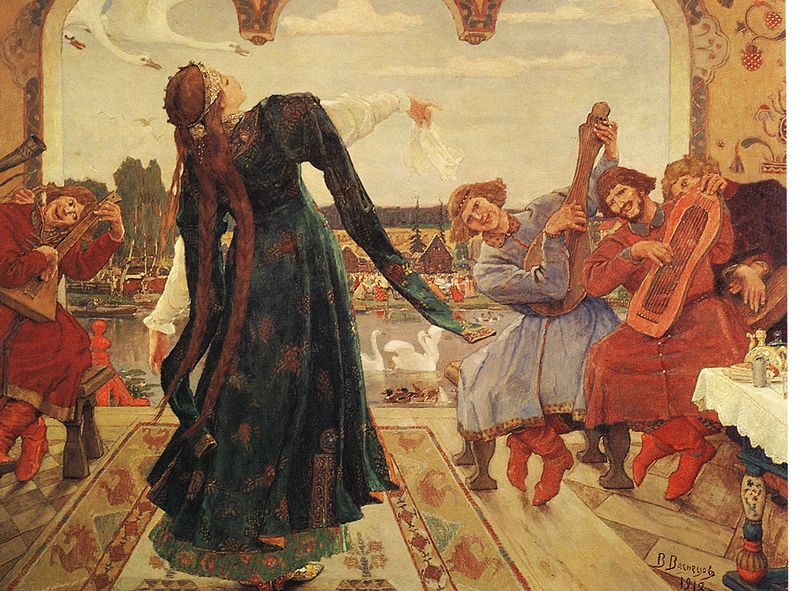 «Три царевны подземного царства»
«Лягушка-царевна»
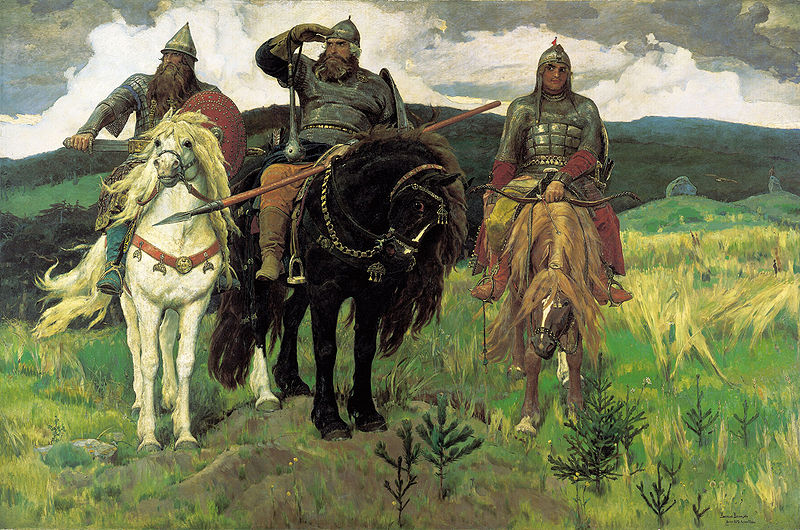 «Три богатыря»
«Иван-царевич на сером волке»